Time-Domain Audio-Visual Speech Separation On Low Quality Videos
Yifei Wu1, Chenda Li1, Jinfeng Bai2, Zhongqin Wu2, Yanmin Qian1

1MoE Key Lab of Artificial Intelligence, AI Institute
X-LANCE Lab, Department of Computer Science and Engineering
Shanghai Jiao Tong University, Shanghai, China
2TAL Education Group, China
Introduction
Task definition
Speech separation procedure
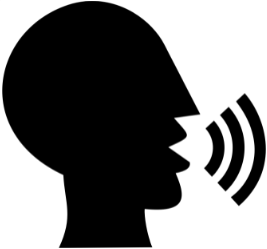 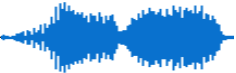 Speech
Separation
System
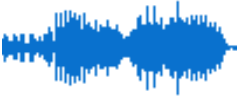 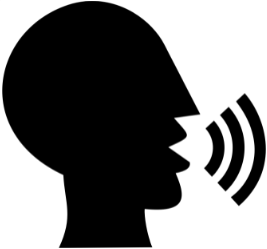 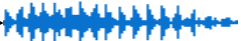 Introduction
Task definition
Audio-visual speech separation procedure
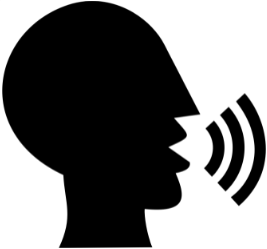 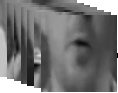 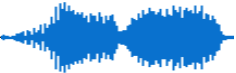 Audio-Visual Speech Separation System
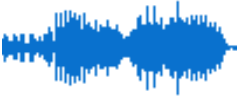 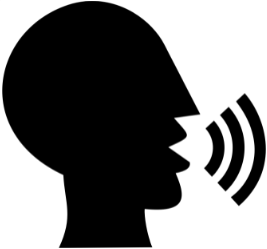 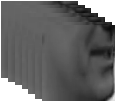 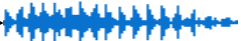 Introduction
Task definition
Low quality videos
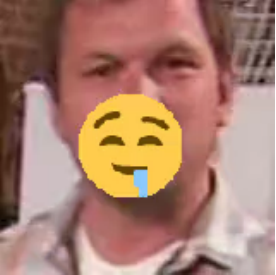 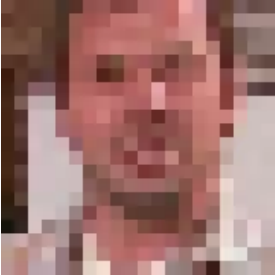 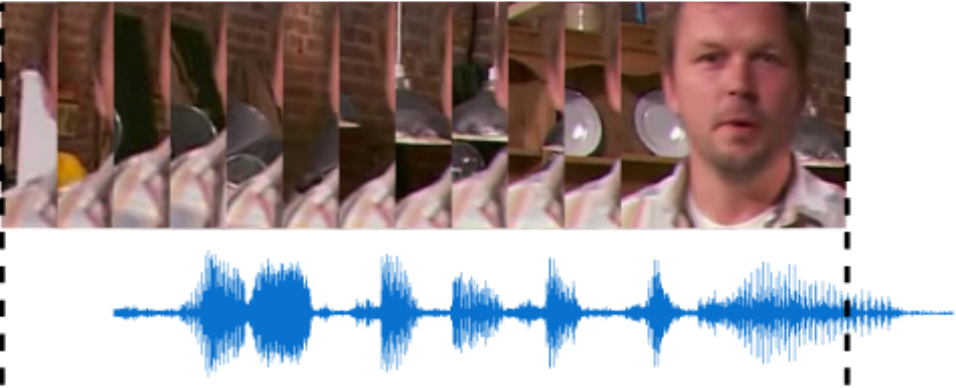 (b) Lip Concealment
(a) Low Resolution
(c) Out of sync
Method
Model architecture
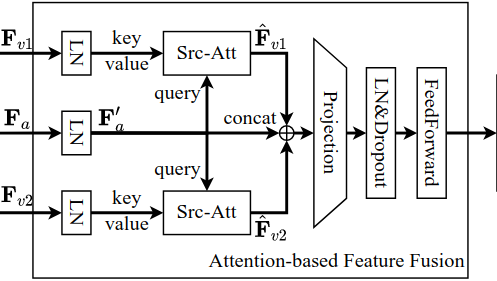 Backbone: Conv-TasNet
Visual feature extractor: pretrained TCN
Audio-visual feature fusion: Query Vision
with local attention
Attention-based
Feature Fusion Module
Method
Data augmentation
Low resolution
Down-sample and up-sample each video frame using nearest neighbor interpolating algorithm.
Lip concealment
Conceal the lip region in some consecutive frames by a uniform noise square.
Use emoji in testing.
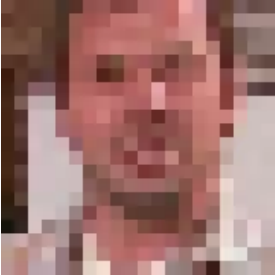 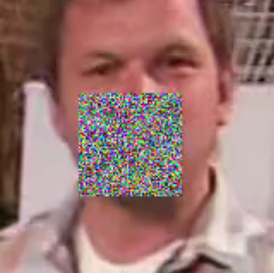 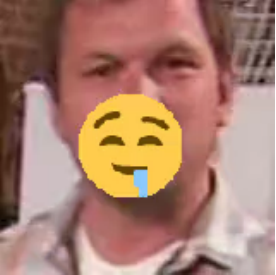 Random audio-video offset
Advance or delay the visual features by several frames.
Method
Loss function
Scale-invariant signal-to-noise ratio (SI-SNR)
Permutation is assigned according to the visual input order
Experimental Setup
Dataset
LRS2
Mixtures are generated with SNR in [-10,10] dB
Data augmentation
Low resolution: 80x80, 40x40, 20x20
Lip concealment: 25%, 50%, 75% of duration
Random offset: maximum 5 frames
Low quality test sets
LR10: 10x10 low resolution
LE75: 75% of duration is patched with an emoji
RO10: maximum 10 frames
Results
Conclusions
Explore the attention-based multi-modal fusion method to build a robust time-domain audio-visual speech separation system.
To force the model to adapt to the low quality video inputs, 3 types of data augmentation are introduced.
The proposed system outperforms the concatenation-based baseline on all the 3 types of low quality video inputs, and is robust to low quality training dataset.